Standartu tulkojumi 2018
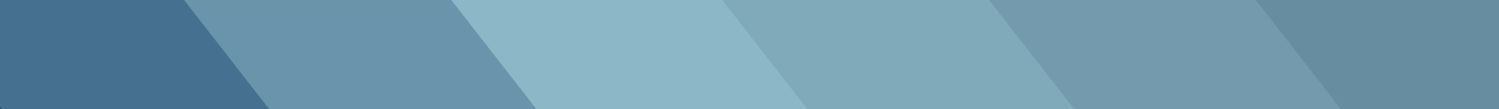 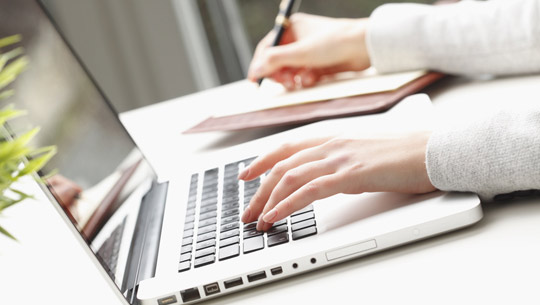 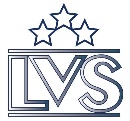 31.10.2018., Rīga
Standartu tulkojumi
Spēkā esošo standartu tulkojumu skaits: 994

Tajā skaitā
01.100 Tehniskie rasējumi: 26
91.000 Būvmateriāli un būvniecība: 256
93.000 Inženierbūvniecība: 114
45.000 Dzelzceļš: 7
27.000 Enerģētika un stiltumtehnika: 4
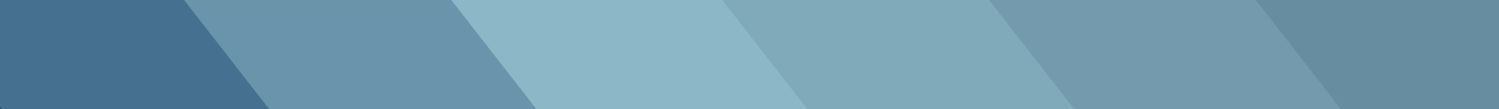 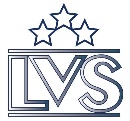 31.10.2018., Rīga
Eiropas harmonizēto standartu tulkošana (2017./2018.)

2017. gads
Iztulkoto standartu skaits: 23 
Apjoms: 1275 lapas
2018. gads

Iztulkoto standartu skaits: 107 
Apjoms: 5215 lapas
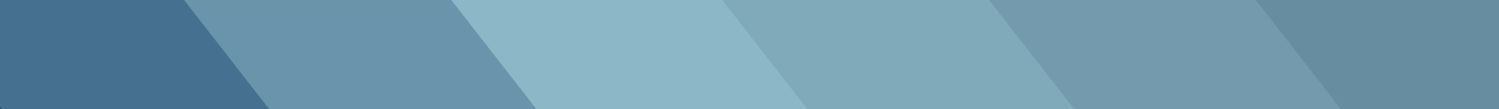 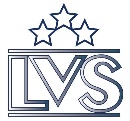 31.10.2018., Rīga
Eiropas harmonizēto standartu tulkošana (2017./2018.)
Gāzes iekārtas 14 standarti; 873 lapas

Enerģētika un elektrotehnika 17 standarti; 1053 lapas

Dzelzceļa infrastruktūra 24 standarti, 1158 lapas

Ceļu un tiltu būvmateriāli 36 standarti; 976 lapas

Būvkonstrukcijas, būvmateriāli, ugunsdrošība 
39 standarti; 2376 lapas
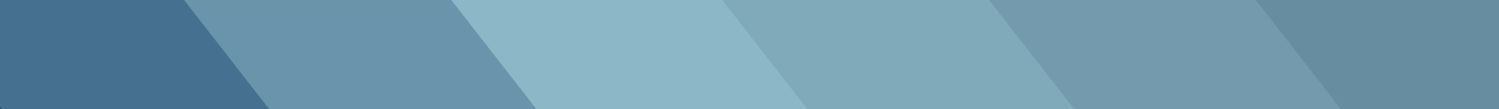 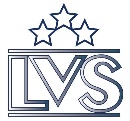 31.10.2018., Rīga
Eiropas harmonizēto standartu tulkošana (2017./2018.)
Ugunsdrošība: 16 standarti; 1227 lpp

Būvmateriāli: 9 standarti; 392 lpp

Būvkonstrukcijas: 14* standarti; 756 lpp
*Tajā skaitā arī 7 Eirokodeksi (207 lpp)

Kopā: 39 standarti; 2375 lpp
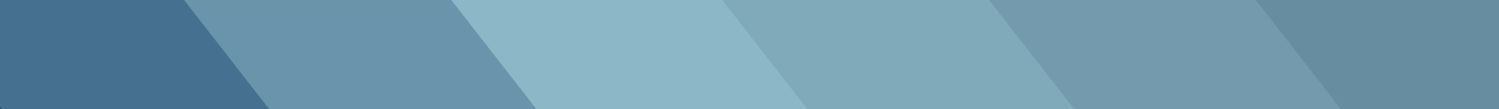 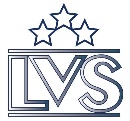 31.10.2018., Rīga
Eiropas harmonizēto standartu tulkošana (2019.-2020.)
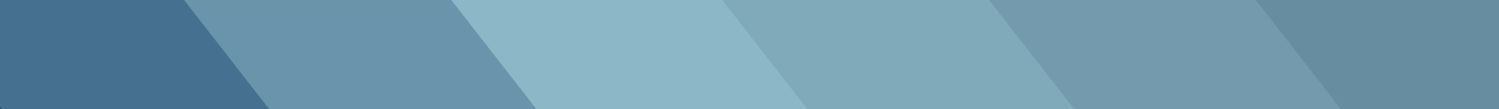 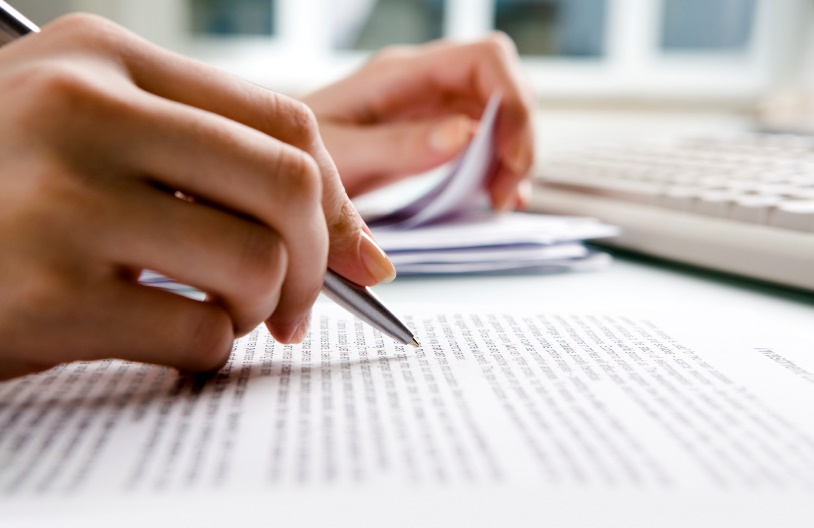 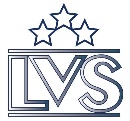 31.10.2018., Rīga
Pieteikto standartu saraksts
Lēmuma pieņemšanas process:
STK sanāksme (22.03.2018.)
Nacionālā standartizācijas padome (10.05.2018.)
Iesniegšana Eiropai (23.05.2018.)
Saraksta apstiprināšana Eiropā (2018.gada novembris)
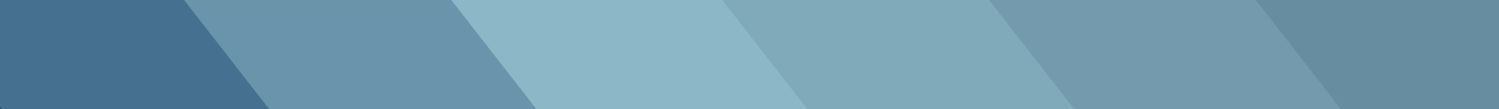 Līguma slēgšana (2019.gada februāris)
Iepirkuma izsludināšana (2019.gada maijs)
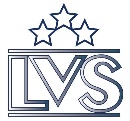 31.10.2018., Rīga
Pieteikto standartu saraksts
Būvniecība, būvmateriāli (23 standarti; 869 lapas)
Energoefektivitāte (18 standarti; 1174 lapas)
Ugunsdzēsības aprīkojums (9 standarti; 530 lapas)
Dzelzceļš un tā aprīkojums (36 standarti; 2301 lapas)
Enerģētika (4 standarti; 600 lapas)

Kosmētika, mikrobioloģija (8 standarti, 444 lapas)
Atkritumu raksturošana (6 standarti; 310 lapas)
Elektroniskie rēķini (9 standarti; 834 lapas)


Kopā: 113 standarti; 7062 lapas
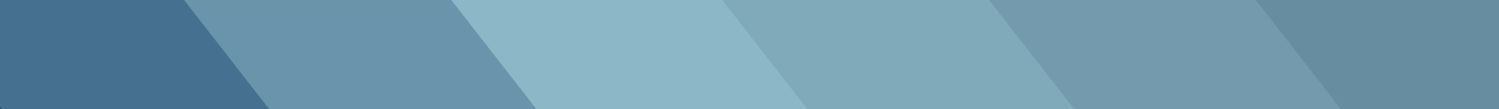 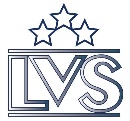 31.10.2018., Rīga
Ministru kabineta sēdes protokols Nr. 35
2018. gada 24. jūlijā
Pieņemt zināšanai, ka SIA "Latvijas standarts" plāno dalību nākamā perioda Eiropas standartu tulkošanas projekta 2019./2020.gadam īstenošanā.

Jautājumu par nepieciešamo finansējumu standartu tulkošanai projekta ietvaros 2019. un 2020.gadam skatīt Ministru kabinetā likumprojekta "Par valsts budžetu 2019.gadam" un likumprojekta "Par vidēja termiņa budžeta ietvaru 2019., 2020. un 2021.gadam" sagatavošanas procesā, Ekonomikas ministrijai sagatavojot priekšlikumu starpnozaru prioritārajam pasākumam.
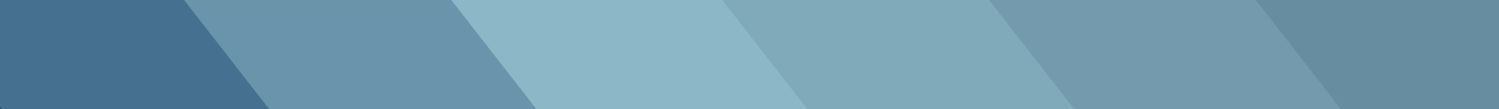 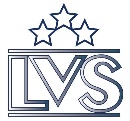 31.10.2018., Rīga